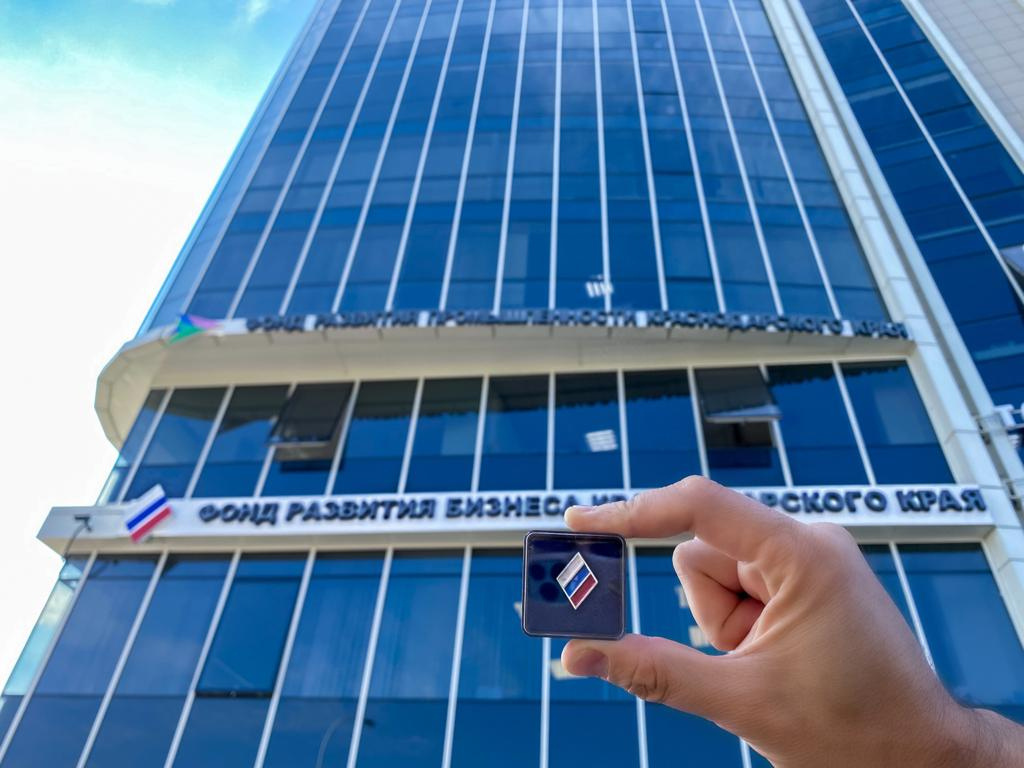 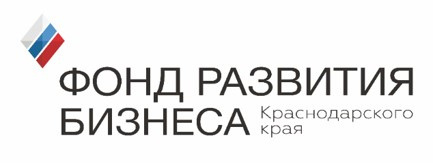 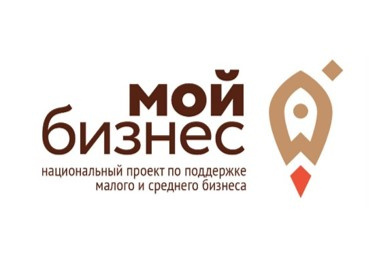 Меры государственной поддержки СМСП Краснодарского края
Органы государственной поддержки
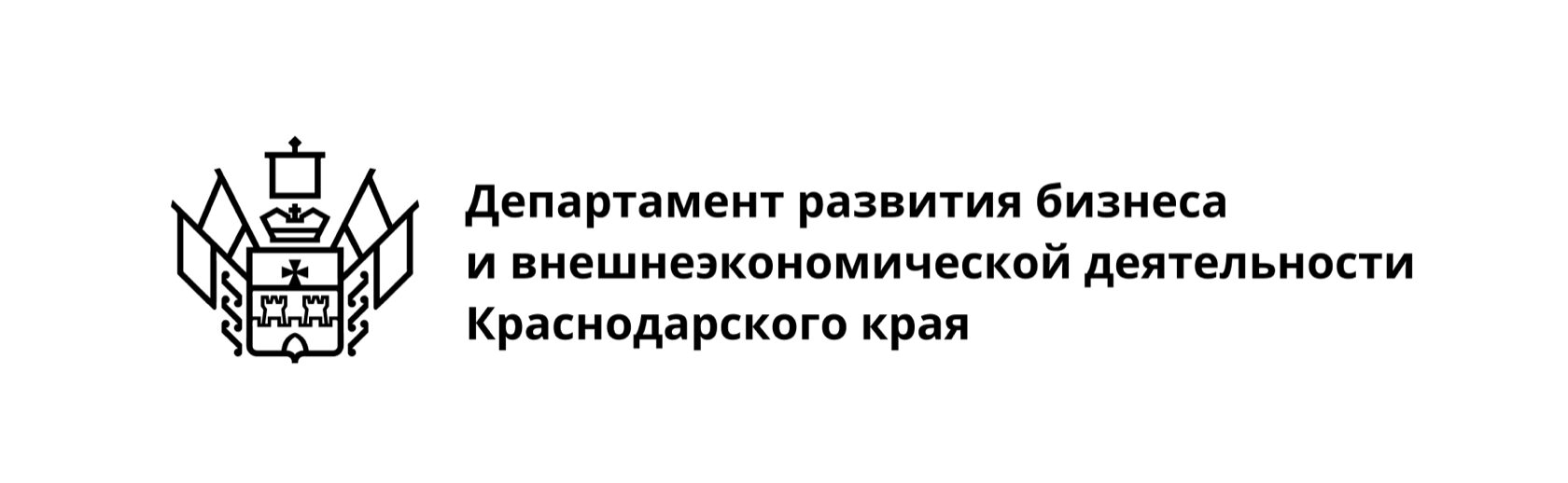 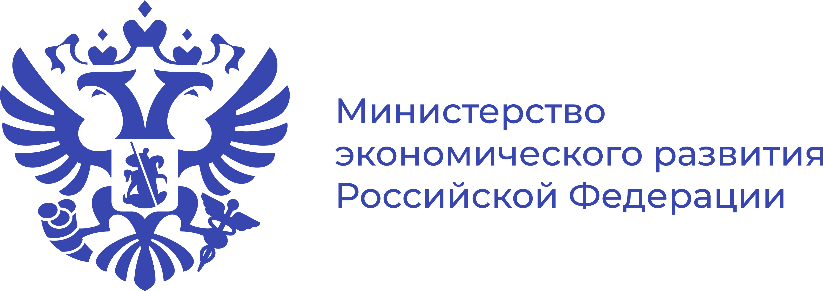 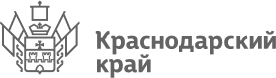 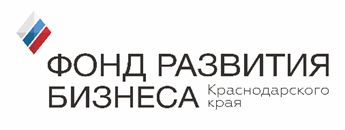 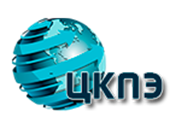 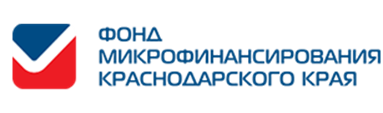 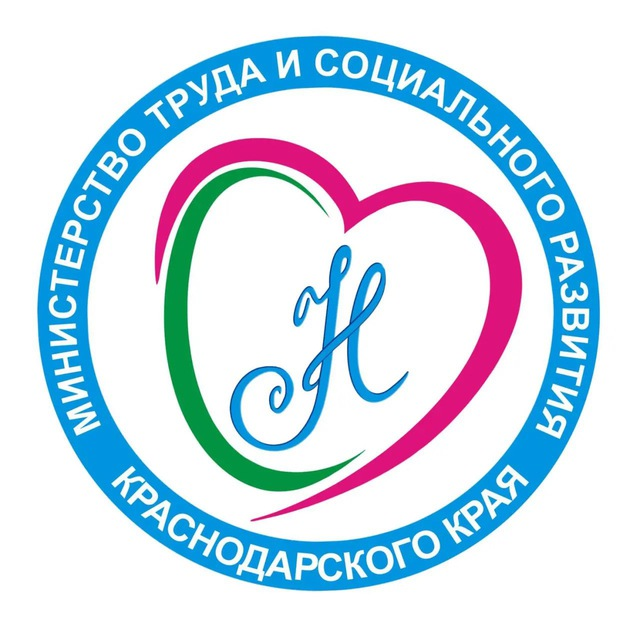 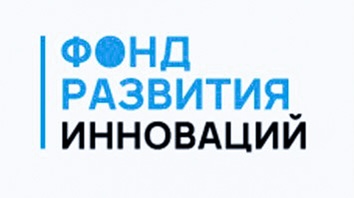 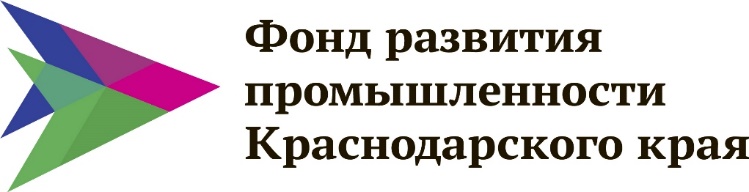 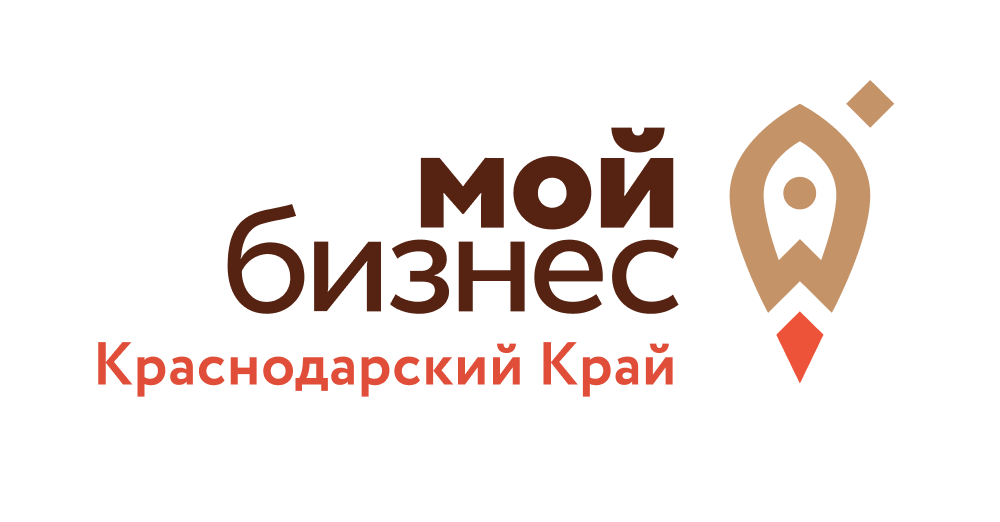 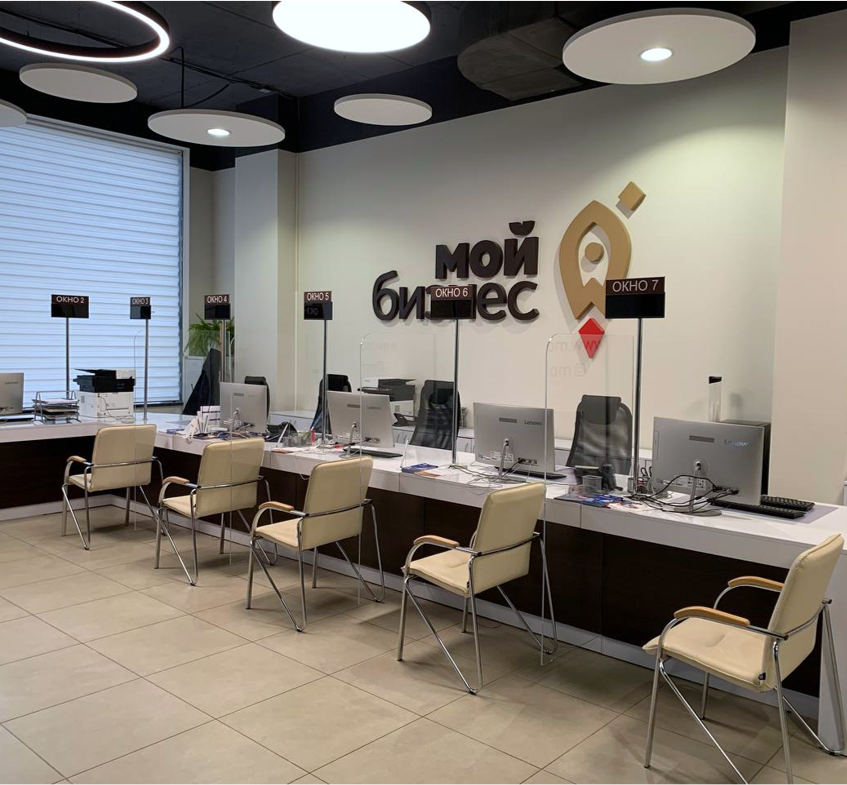 Центр «Мой бизнес» выполняет роль «единого окна» по всем мерам государственной поддержки малого и среднего бизнеса на Кубани

Бесплатные услуги и консультации для СМСП

Действует на территории Краснодарского края с 2019 года в рамках Национального проекта «Малое и среднее предпринимательство и поддержка индивидуальной предпринимательской инициативы».
Структура Фонда развития бизнеса
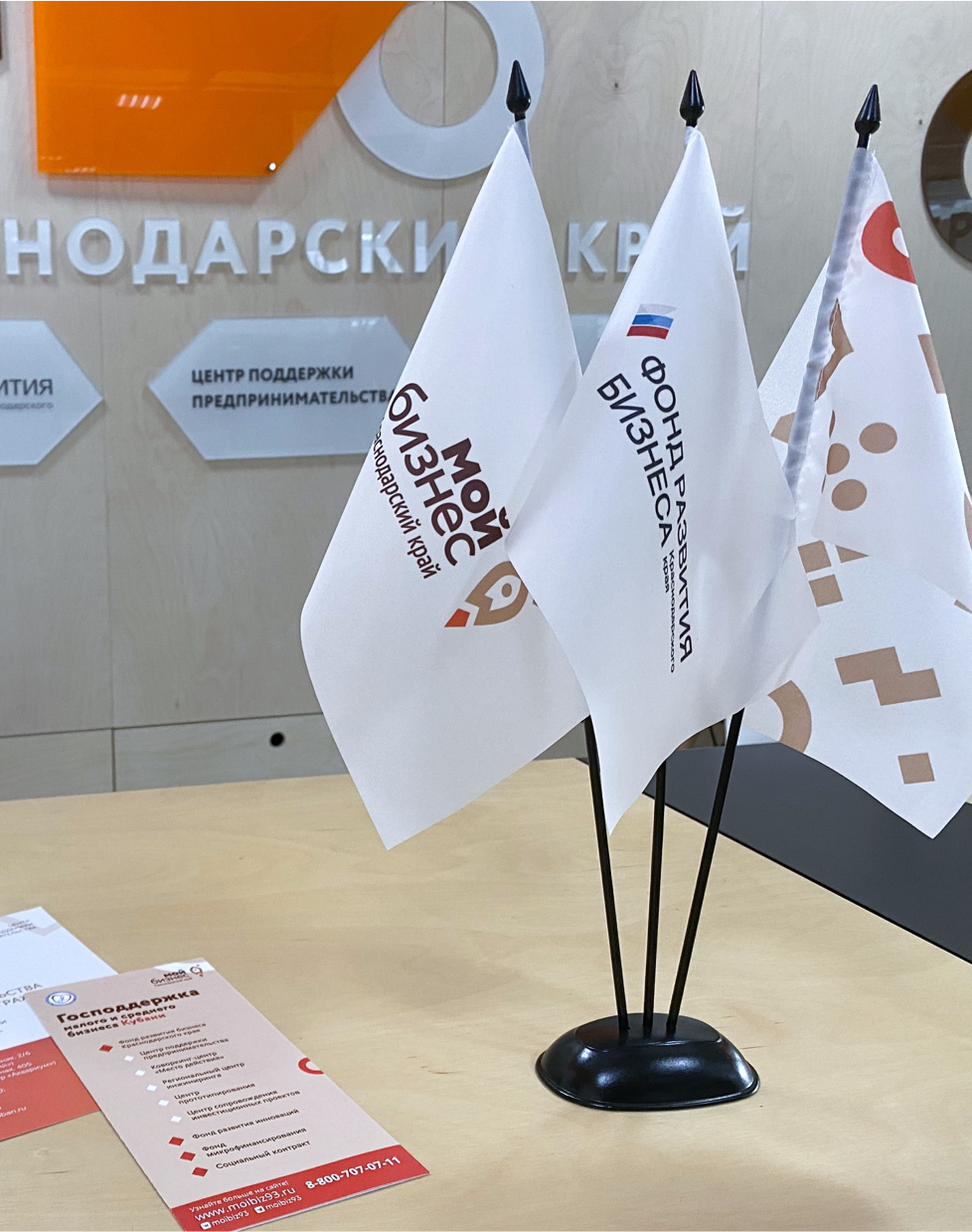 Региональная гарантийная организация
Центр поддержки предпринимательства
Инжиниринговый центр
Центр прототипирования
Коворкинг-центр «Место действия»
Гарантийная деятельность
Предоставление поручительств при недостаточной залоговой базе
Структура Фонда
60 млн. рублей
максимальный лимит поручительств, действующихв отношении одного субъекта МСП
60 млн. рублей
гарантийный лимит на группу связанных компаний-субъектов МСП
9 видов поручительств
для СМСП (для начинающих предпринимателей, самозанятых, промышленников, поручительство по беззалоговым кредитам и займам, по банковской гарантии, поручительство по кредиту/займу, по займам по программе «Экспресс», на исполнение контракта в рамках 223 ФЗ и 44 ФЗ СМСП, а также поручительство до 15 млн. руб.)
*Согарантия с Корпорацией МСП при потребности в лимитах свыше лимитов Фонда.
Стоп-факторы
Для общего порядка предоставления поручительств по кредитам и банковским гарантиям
Субъект МСП или структура сделки не соответствует требованиям Фонда
Нахождение субъекта в стадии ликвидации, реорганизации, банкротства
Игорный бизнес
Заемщик - ломбард, инвестиционный фонд, страховая организация и пр.
Цель, не соответствующая условиям предоставления поручительств
Плохая кредитная история заемщика (собственников бизнеса)
Негативная деловая репутация
Задолженность по налогам, сборам
С полным перечнем можно ознакомиться на сайте www.moibiz93.ru.
Как получить поручительство Фонда
4
3
1
2
Заключение договора поручительства. Предприниматель получает
финансирование.
Фонд рассматривает документы и принимает решение в срок до 5 рабочих дней
Банк направит в Фонд необходимые документы на предоставление поручительства
Обратиться в банк или иную финансовую организацию – партнер Фонда
С подробным описанием порядка получения поручительства можно ознакомиться на сайте www.moibiz93.ru
Центр поддержки предпринимательства
Структура Фонда
Бесплатные услуги и консультации для бизнеса
Услуги для бизнеса
Консультации по вопросам государственной поддержки, ведения бизнеса для предпринимателей и лиц, планирующих открытие собственного дела
Более 20 услуг и консультаций
Организация участия субъекта МСП в выставочно-ярмарочных и конгрессных мероприятиях на территории Российской Федерации
Проведение семинаров, конференций, форумов, круглых столов, мастер-классов, тренингов и вебинаров для субъектов МСП и лиц, планирующих открытие собственного дела.
Бесплатные услуги для бизнеса
создание фирменного стиля 
создание и публикация WEB-сайта 
проведение маркетингового исследования 
разработка бизнес-плана для соискания инвестиций 
подача заявки на регистрацию товарного знака 
получение электронной подписи 
классификация гостиниц 
предоставление мест в частных коворкингах 
организация участия СМСП выставочно-ярмарочных и конгрессных мероприятиях на территории РФ и др.
=
Инжиниринговый центр
Оказывает услуги:
Проведение финансового или управленческого аудита
 Составление ТЭО (технико-экономических обоснований)
 Содействие в проведении сертификации, декларировании, аттестации, паспорта безопасности
 Проведение исследований, испытаний, оценок соответствия
 Содействие в разработке программ модернизации, технического перевооружения и (или) развития производства
 Разработка технических решений по внедрению цифровизации производственных процессов
 Специальная оценка условий труда
 Разработка и изготовление упаковки продукции и (или) информативных материалов продукции
Структура Фонда
Услуги и консультации для субъектов МСП Краснодарского края, осуществляющих производственную деятельность
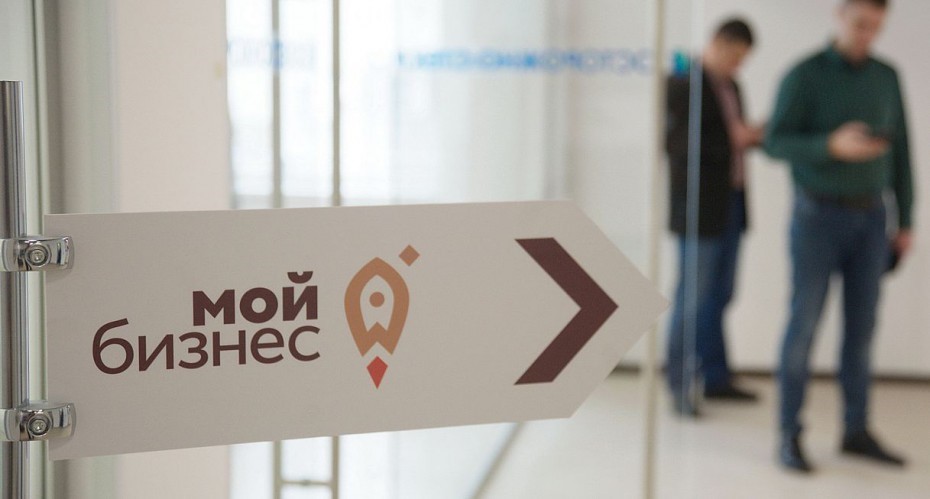 Фотка
12
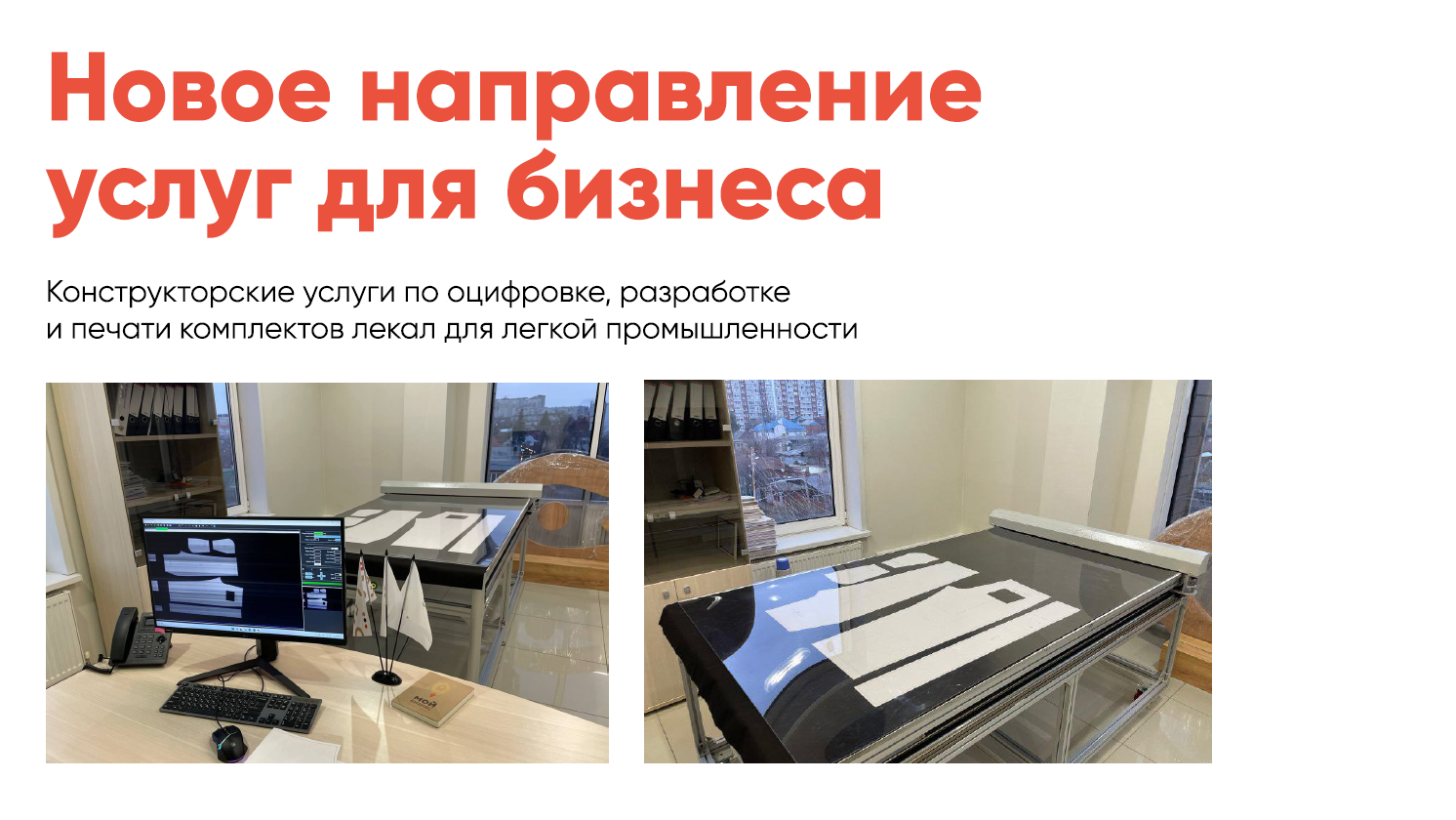 =
Условия получения услуг Инжинирингового центра
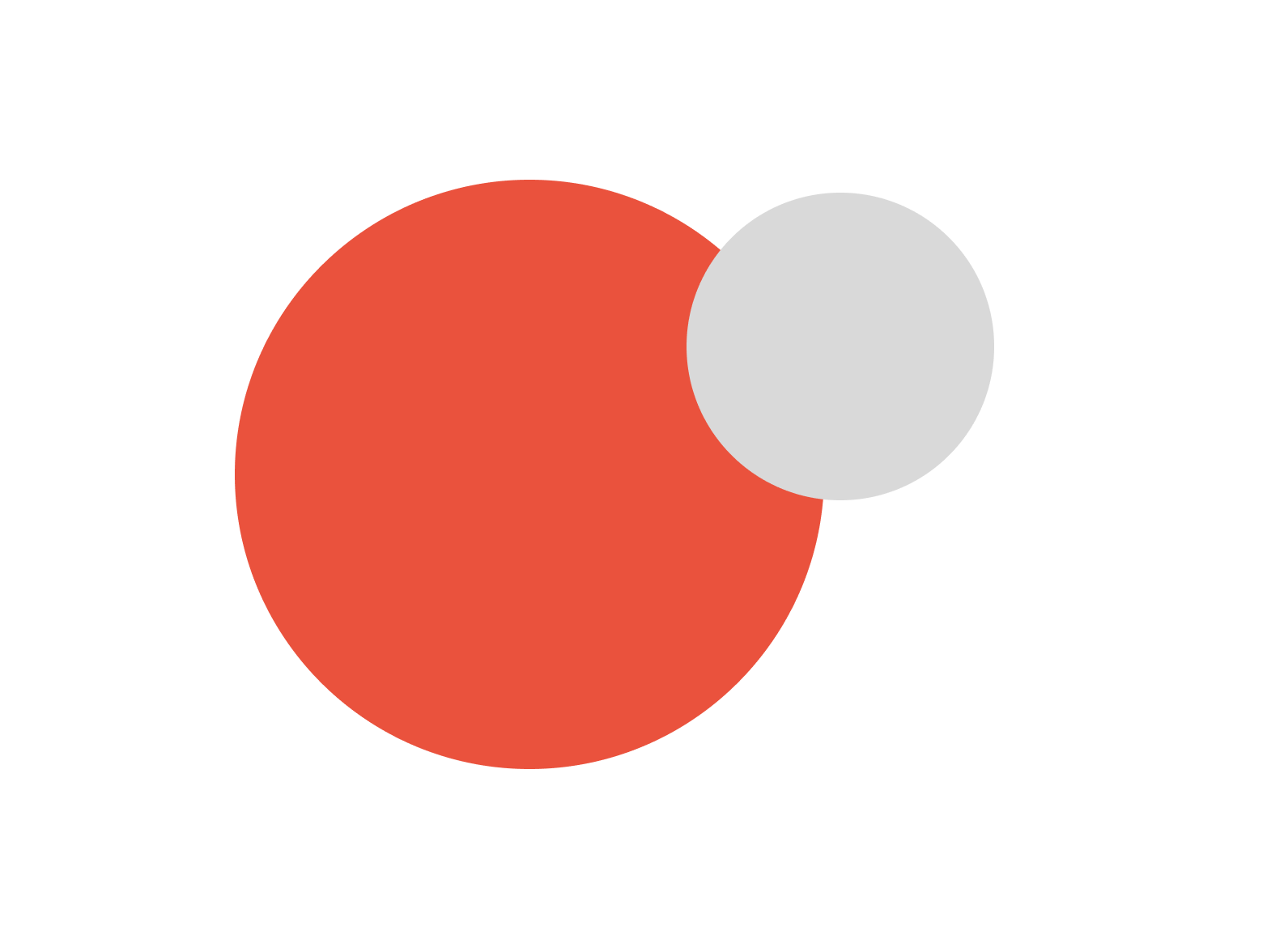 Получатели услуг:
Индивидуальные предприниматели или юридические лица, зарегистрированы и осуществляют деятельность на территории Краснодарского края
Включены в Единый реестр субъектов малого и среднего предпринимательства
Субъекты МСП, осуществляющие деятельность в области промышленного и сельскохозяйственного производства, производства инновационной продукции
Соответствуют критериям, установленным Федеральным законом от 24 июля 2007 года №209-ФЗ «О развитии малого и среднего предпринимательства в Российской Федерации».
20%
от стоимости услуги оплачивает субъект МСП
80%
от стоимости услуги оплачивает Фонд
=
Центр прототипирования
Услуги для бизнеса :
Структура Фонда
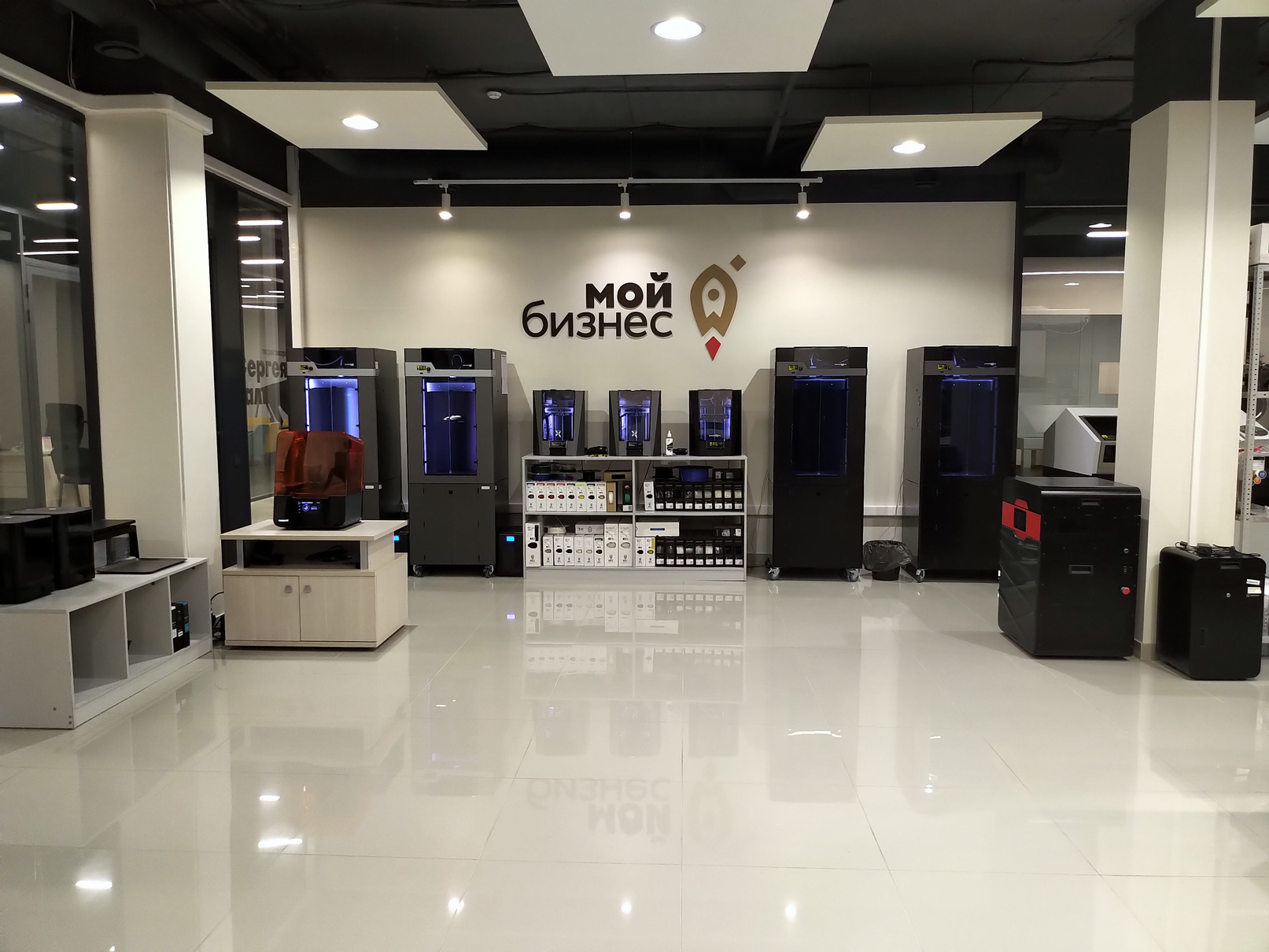 Разработка изделий по эскизам, концептам и описаниям заказчика (в т.ч. разработка чертежей)

3D-печать прототипов изделий и мелких серий

3D-сканирование изделий со сложной геометрической формой (в т.ч. восстановление чертежей)

Проектирование трехмерной модели изделия по оригинальному образцу с целью возможности производства детали.
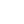 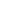 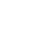 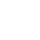 Оборудование центра прототипирования
Обратное проектирование
Изготовление прототипов изделий и мелких серий
Разработка изделий
3D- сканирование
Метрологический лазерный
3D-сканер Creaform HandySCAN
Система обратного проектирования «Geomagic Design X» в комбинации с лазерным 3D-сканером Creaform HandySCAN
FDM 3D-принтеры 
SLS 3D-принтер
LFS 3D-принтер
SLA 3D-принтер
Фрезерный станок
Вакуумное литье
УФ-принтер
Система автоматизированного проектирования “SolidWorks“ и NX (Siemens PLM Software)
=
Коворкинг-центр 
«Место действия»
Имущественная поддержка предпринимателей малого бизнеса
С 2017 года в регионе работает первый государственный коворкинг.
Структура Фонда
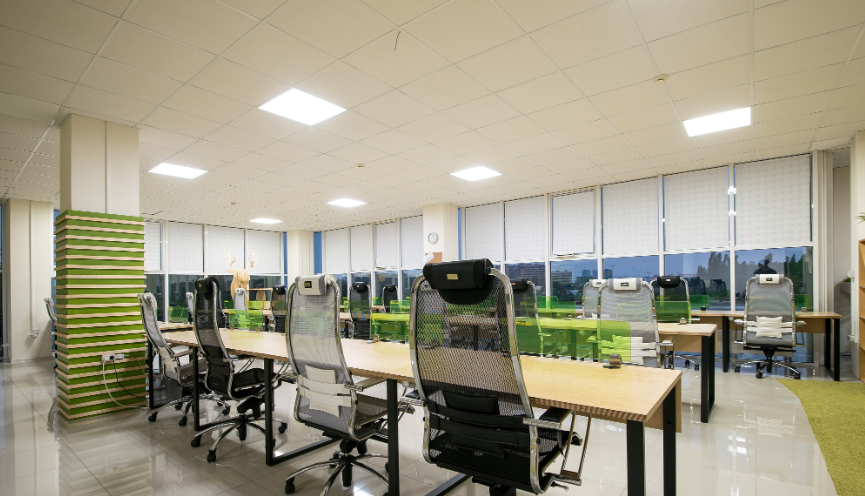 Коворкинг  - это организованное рабочее пространство, оборудованное мебелью, всей необходимой оргтехникой, доступом в Интернет, переговорным помещением, а также зоной отдыха.

Резиденты Коворкинг-центра – юридические лица или индивидуальные предприниматели Краснодарского края (субъекты малого предпринимательства).
Фотка
12
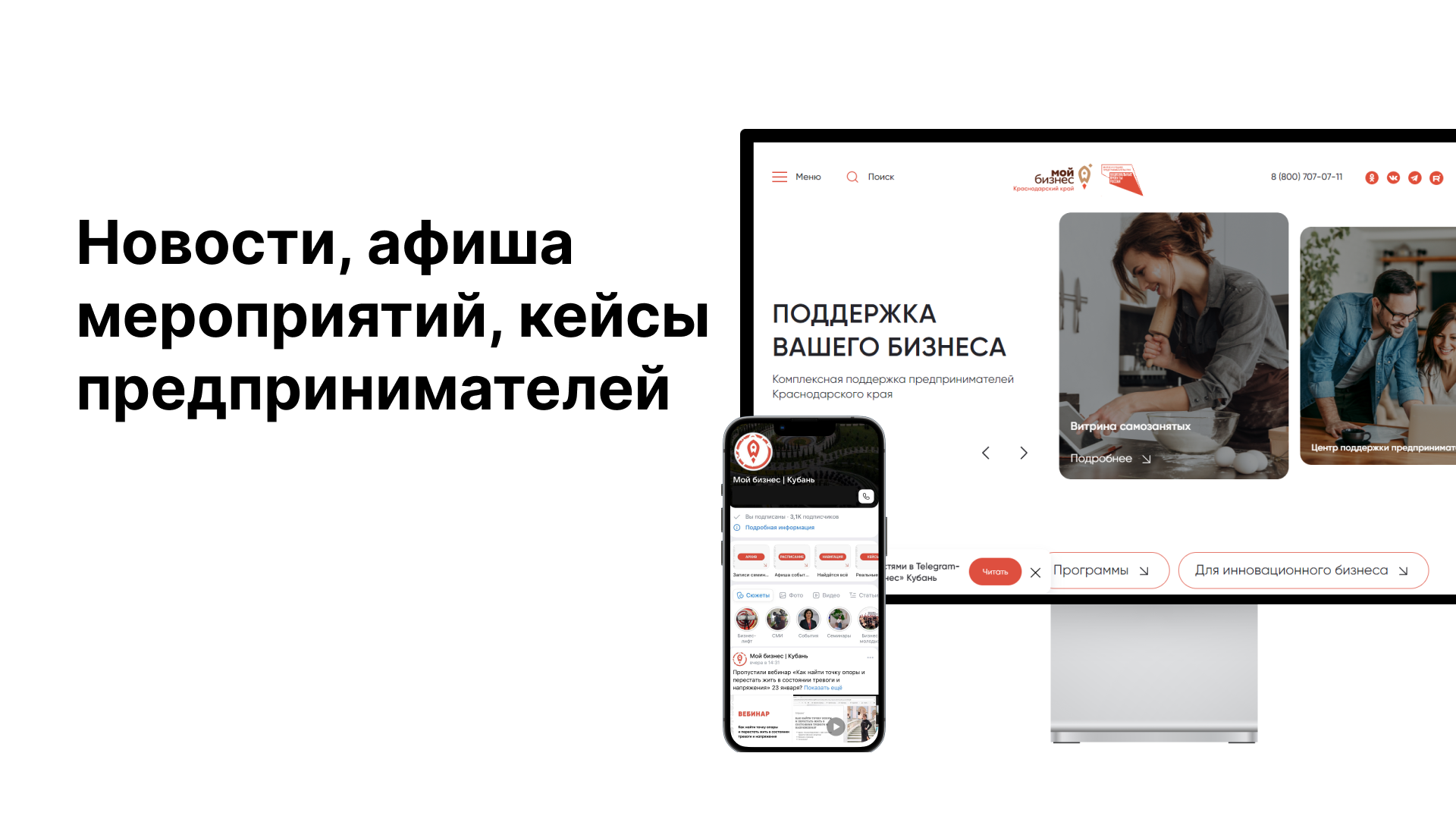 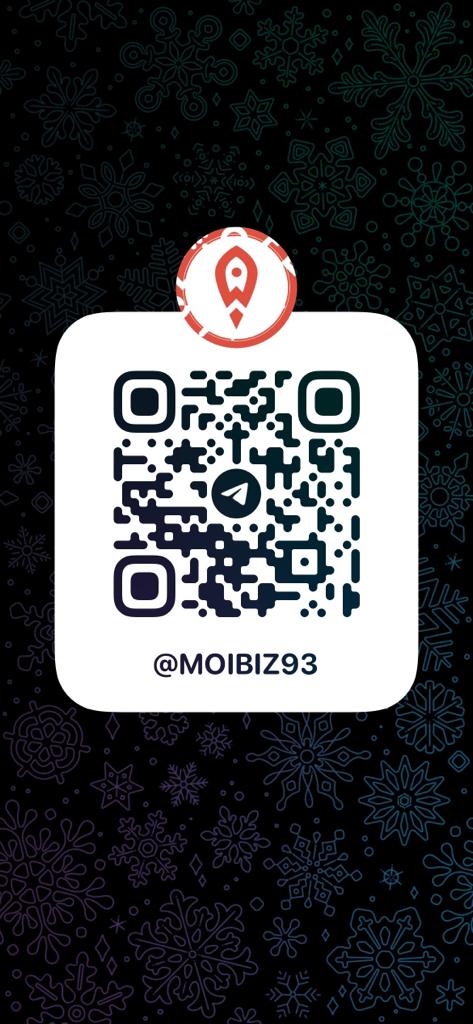 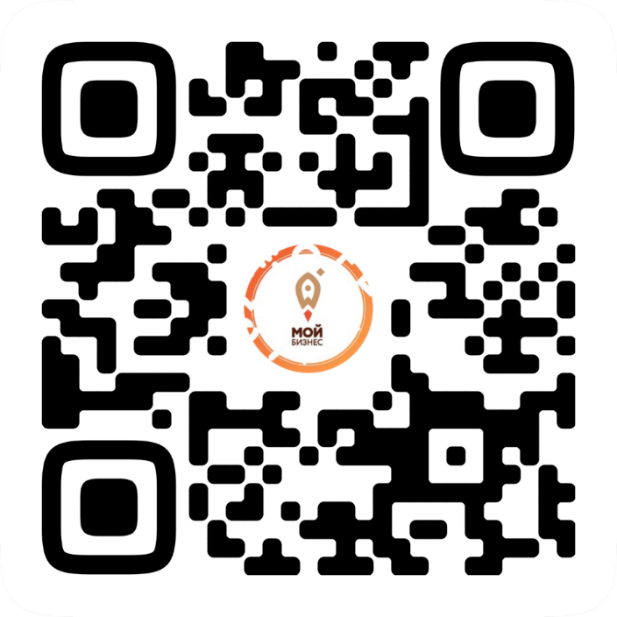 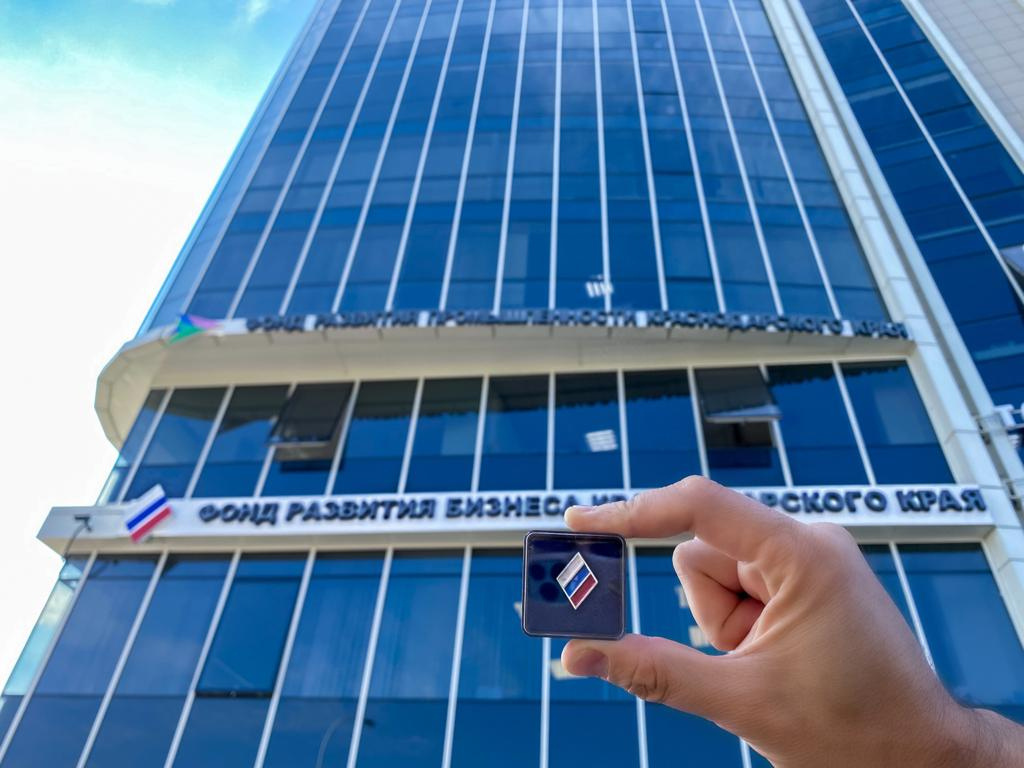 Контакты
Портал центра «Мой бизнес»www.moibiz93.ru
г. Краснодар, ул. Трамвайная 2/6, 1 этаж (БЦ «Меркурий»)
г. Краснодар, ул. Северная 405, 1 этаж (ИЦ «Аквариум»)
Телефон горячей линии
8 (800) 707-07-11